Declaración patrimonial y de intereses
Plataforma digital 

h. ayuntamiento municipal constitucional 
de iguala de la independencia, gro.


ÓRGANO DE CONTROL INTERNO MUNICIPAL
sujetos obligados a presentar declaración patrimonial y de intereses
Ley Número 465 de Responsabilidades Administrativas para el Estado de Guerrero

Artículo 32. Están  obligados  a presentar declaración patrimonial y de intereses, bajo protesta de decir verdad y ante la Secretaría o su respectivo órgano interno de control, todas y todos los Servidores  Públicos.

Artículo 33. la declaración de situación patrimonial deberá presentarse en los plazos siguientes:

Fracción I (Declaración inicial 60 días); 
Fracción II (Modificación patrimonial mes de mayo); y 
Fracción III (Declaración de conclusión 60 días)

Artículo 34. Las declaraciones de situación patrimonial deberán ser presentadas a través de medios electrónicos…
TIPOS DE DECLARACIONES:
La declaración en la Versión Completa es para:
Cabildo, Secretarios, Directores y Jefes de Departamento



La declaración Versión Simplificada será para: 
Trabajadores del Ayuntamiento



Esta plataforma es el único medio para presentar la Declaración Patrimonial y de Intereses.
DOCUMENTACIÓN QUE DEBO TENER A LA VISTA  PARA EL LLENADO DE MI DECLARACIÓN
Clave Única de Registro de Población (CURP).
Registro Federal de Contribuyentes (RFC), emitido por el SAT.
Acta de matrimonio.
Comprobante de domicilio.
Currículum vitae.
Recibo de nómina y/o declaración fiscal.
Escrituras públicas y/o contratos de bienes inmuebles.
Factura de vehículos y bienes muebles.
Contratos y estados de cuenta bancarios.
Contratos y estados de cuenta de gravámenes y adeudos.
Comprobantes de percepción de sueldo o de otro tipo de ingreso.
Actas constitutivas de sociedades y asociaciones.
Cualquier otro documento necesario para el llenado de las declaraciones.
INGRESAR LA DIRECCIÓN IP:
http://192.168.1.25:8080
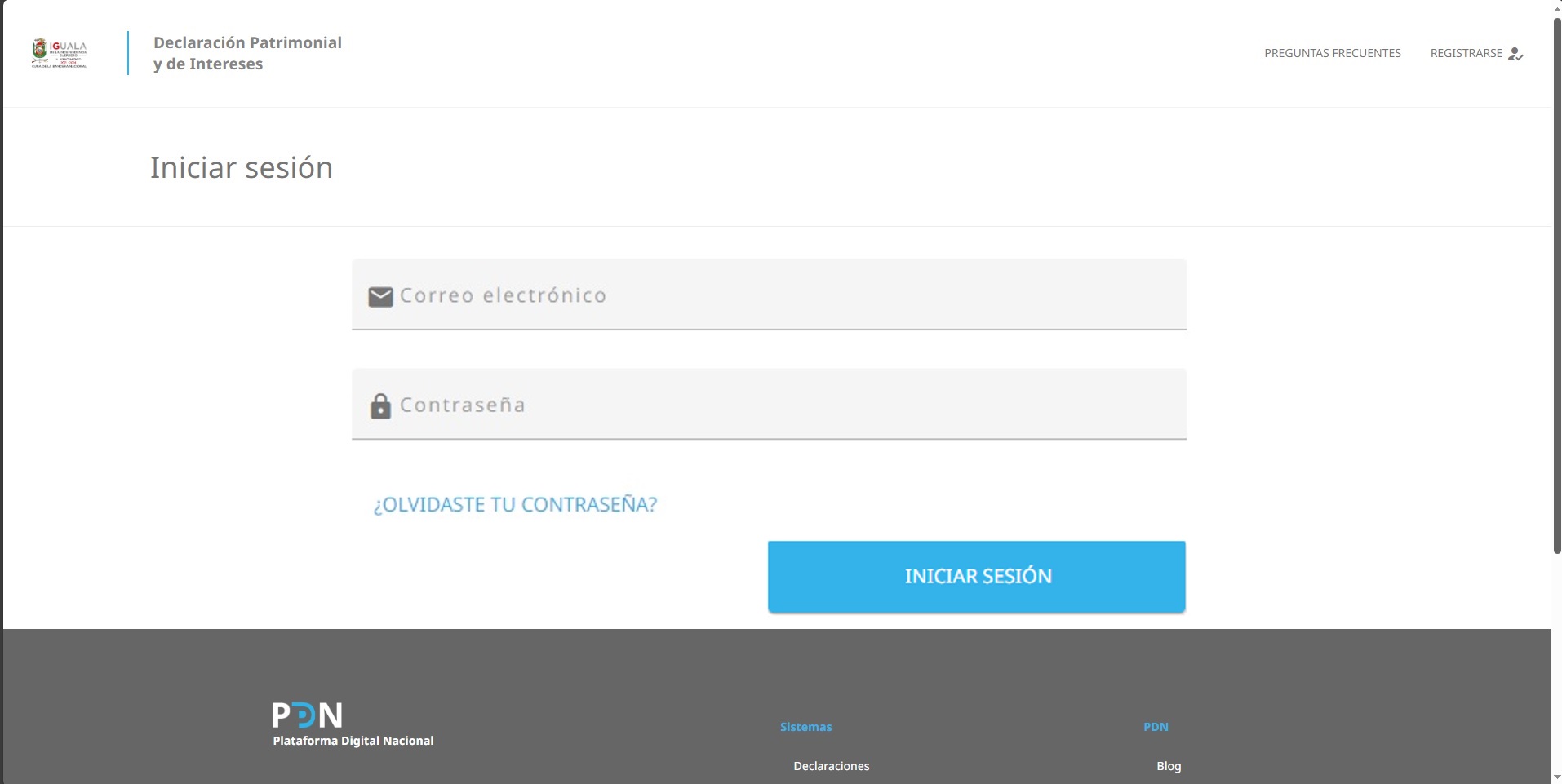 juanita.perez@gmail.com
************
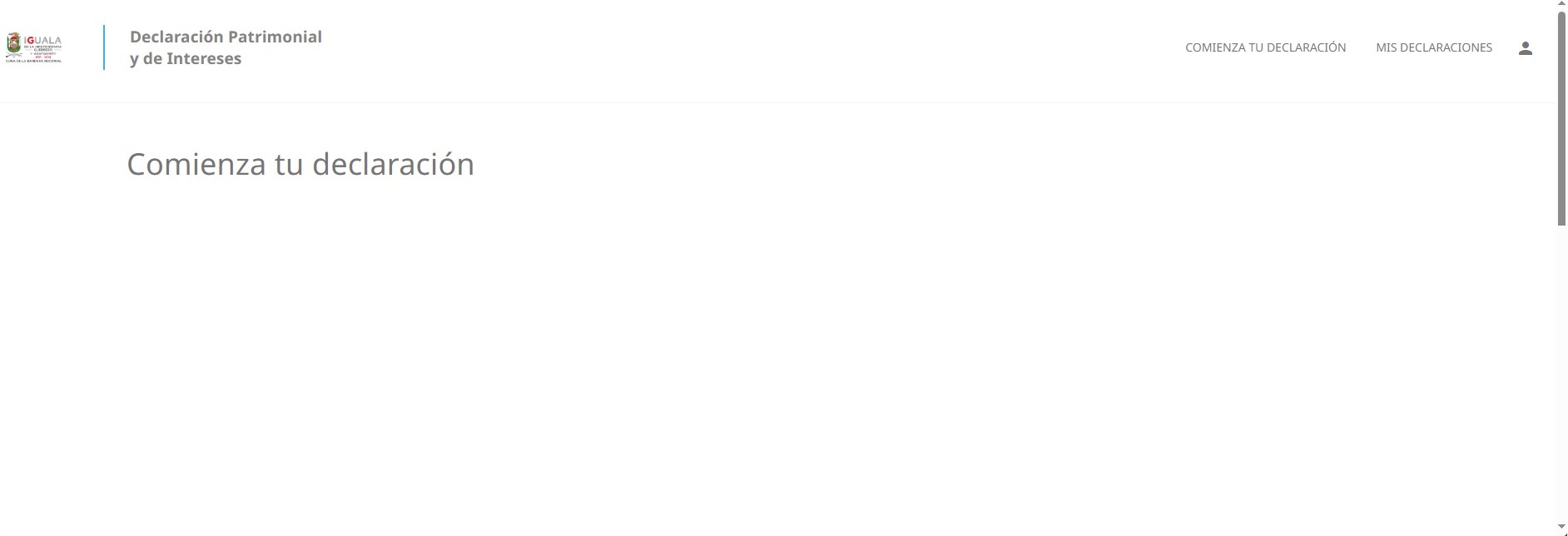 Pantalla inicial
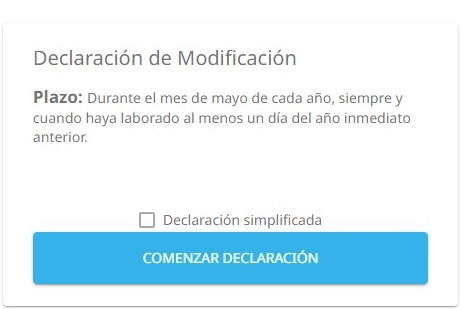 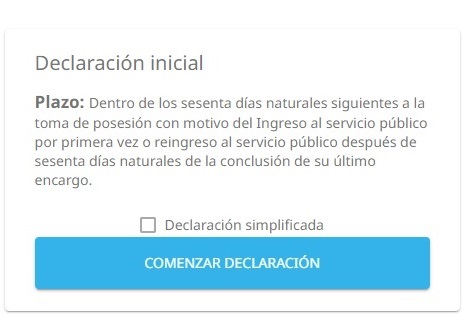 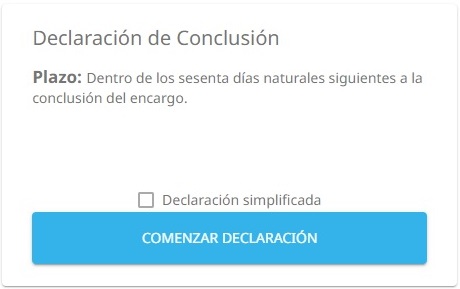 APARTADOS QUE INCLUYE LA DECLARACIÓN patrimonial Versión completa
DATOS ESPECÍFICOS POR CADA RUBRO
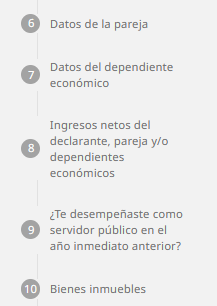 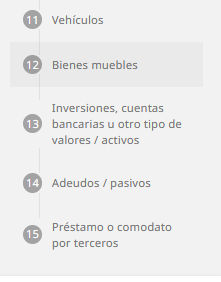 7
I. Declaración de situación patrimonial
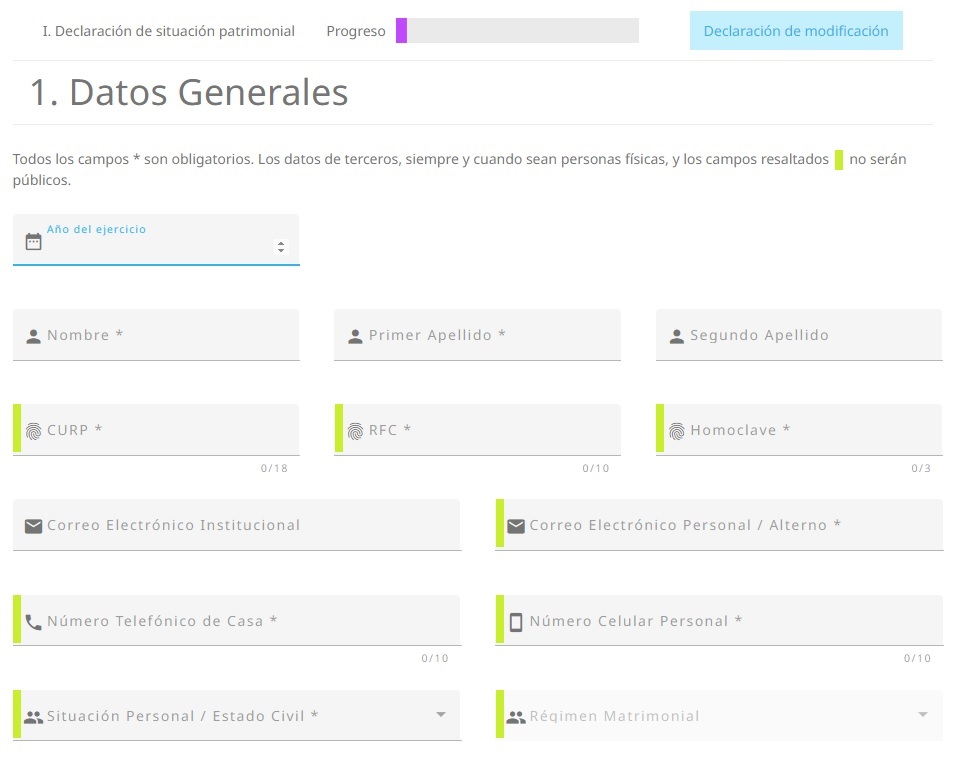 2023
PÉREZ
JUANITA
PÉREZ
ECA
PEPJ770216
PEPJ770216MGRRNR14
juanita.perez@gmail.com
controlinterno@iguala.gob.mx
733 00 0 00 00
733 00 0 00 00
Llenado de datos a través de formularios
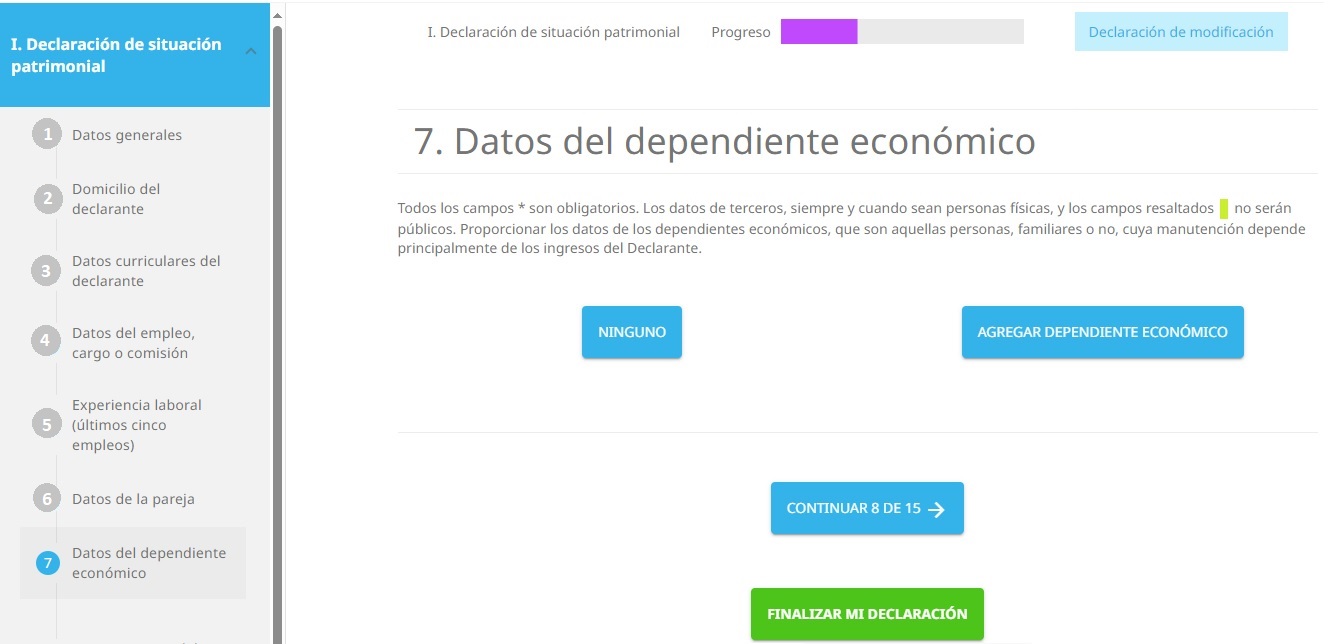 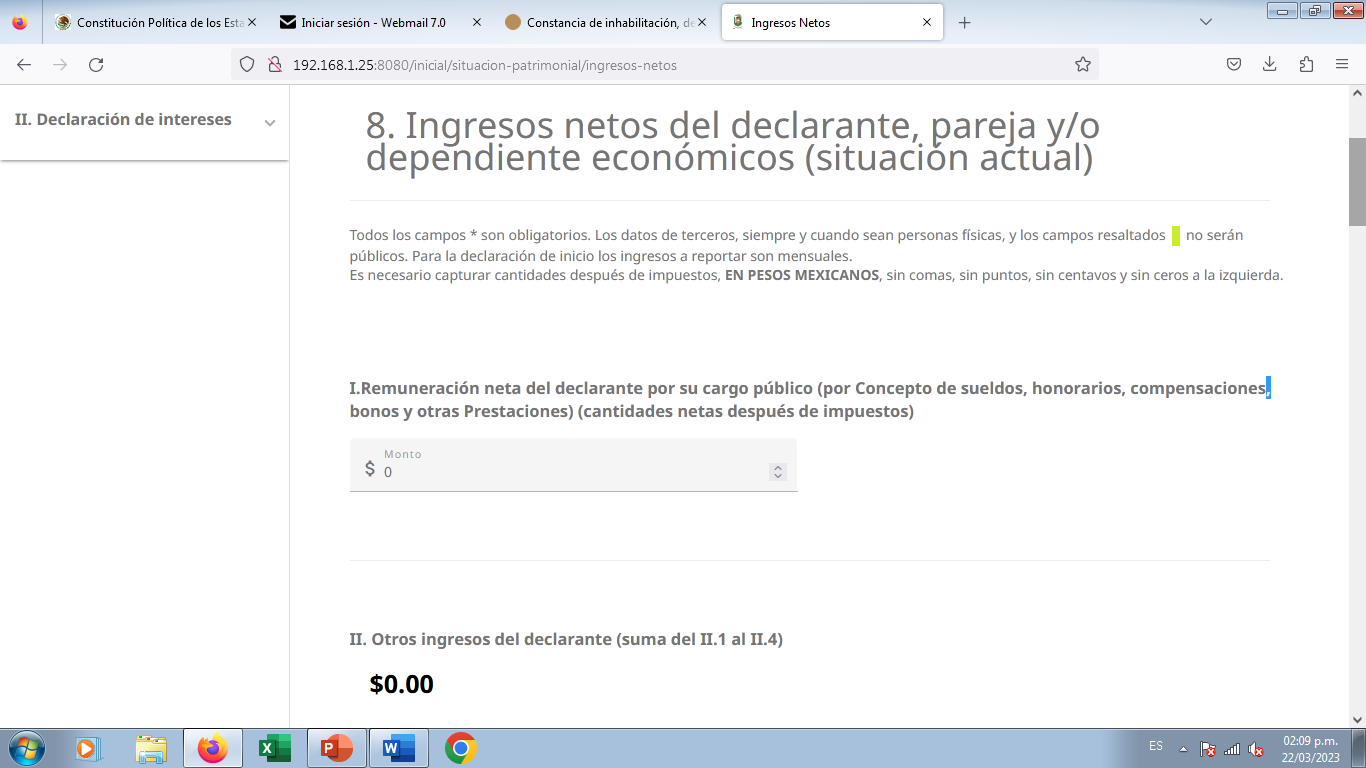 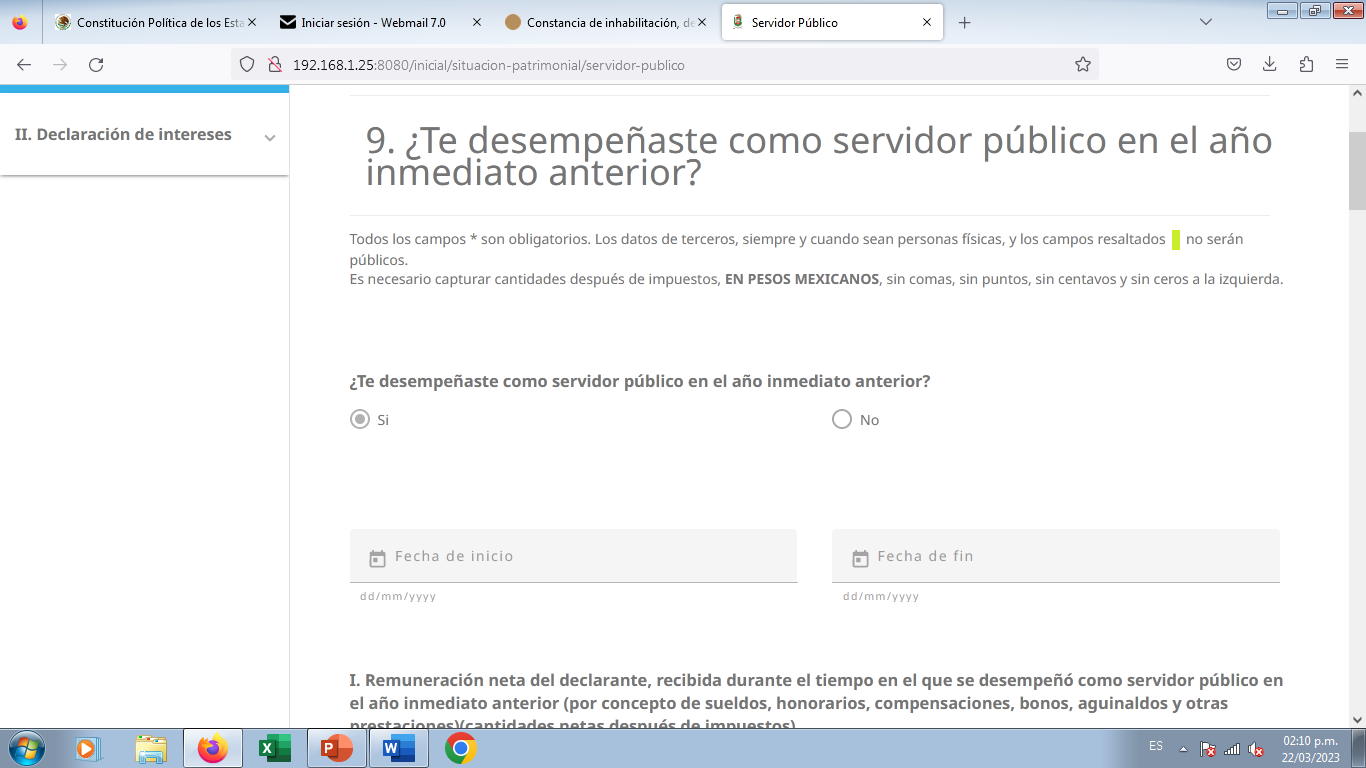 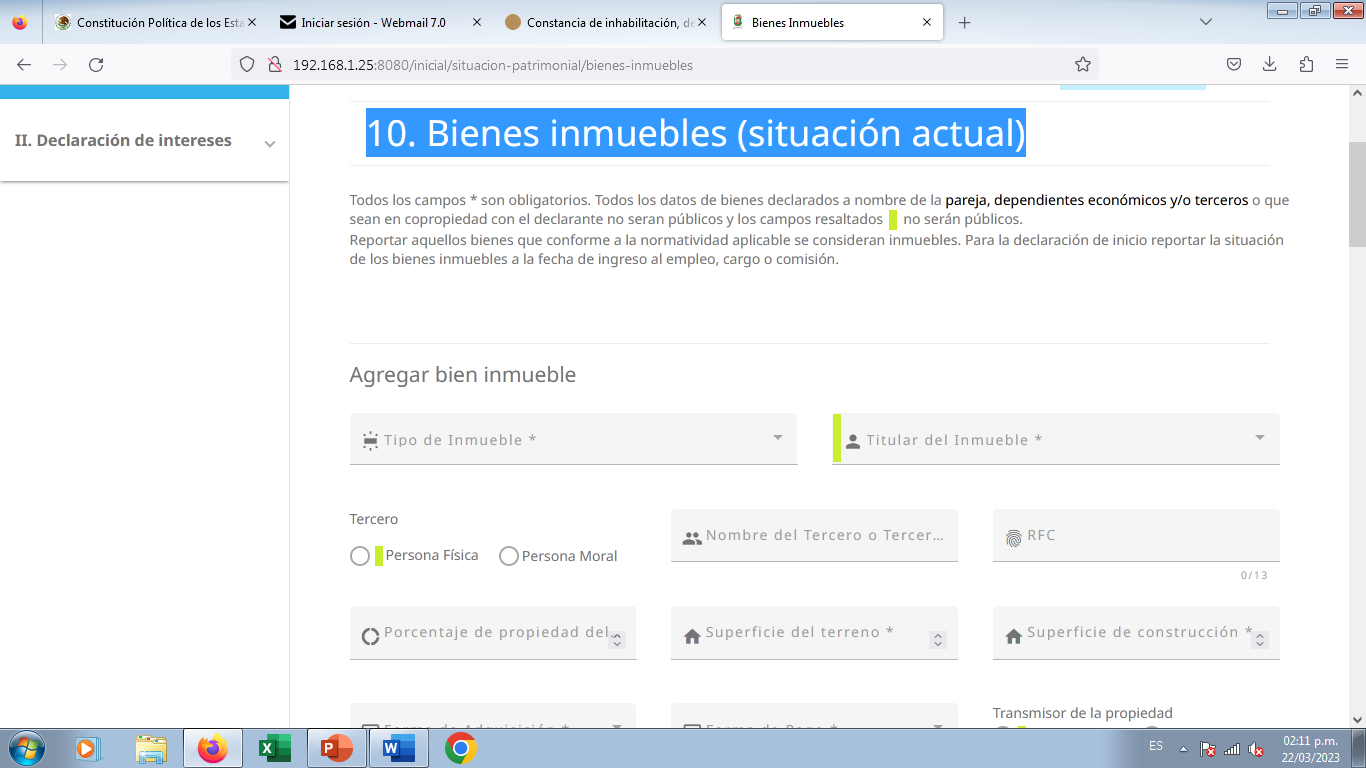 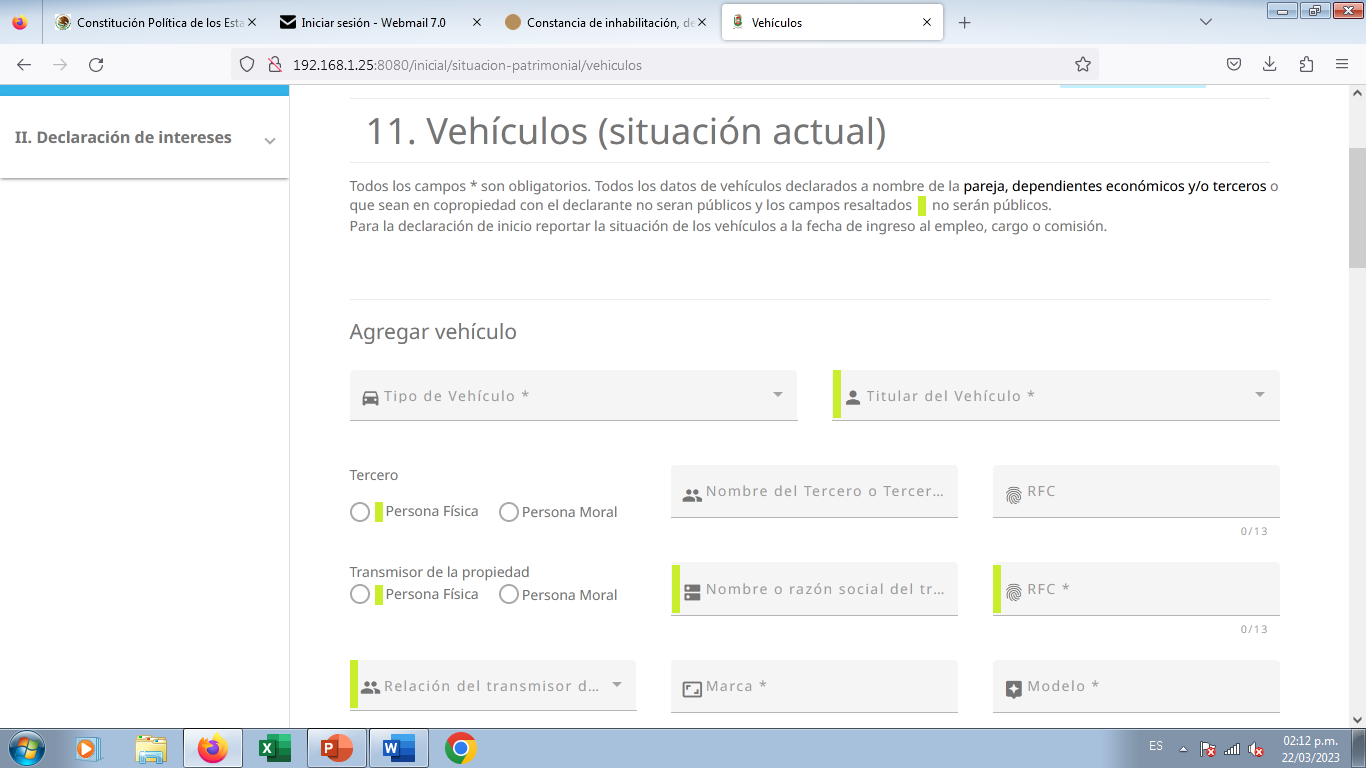 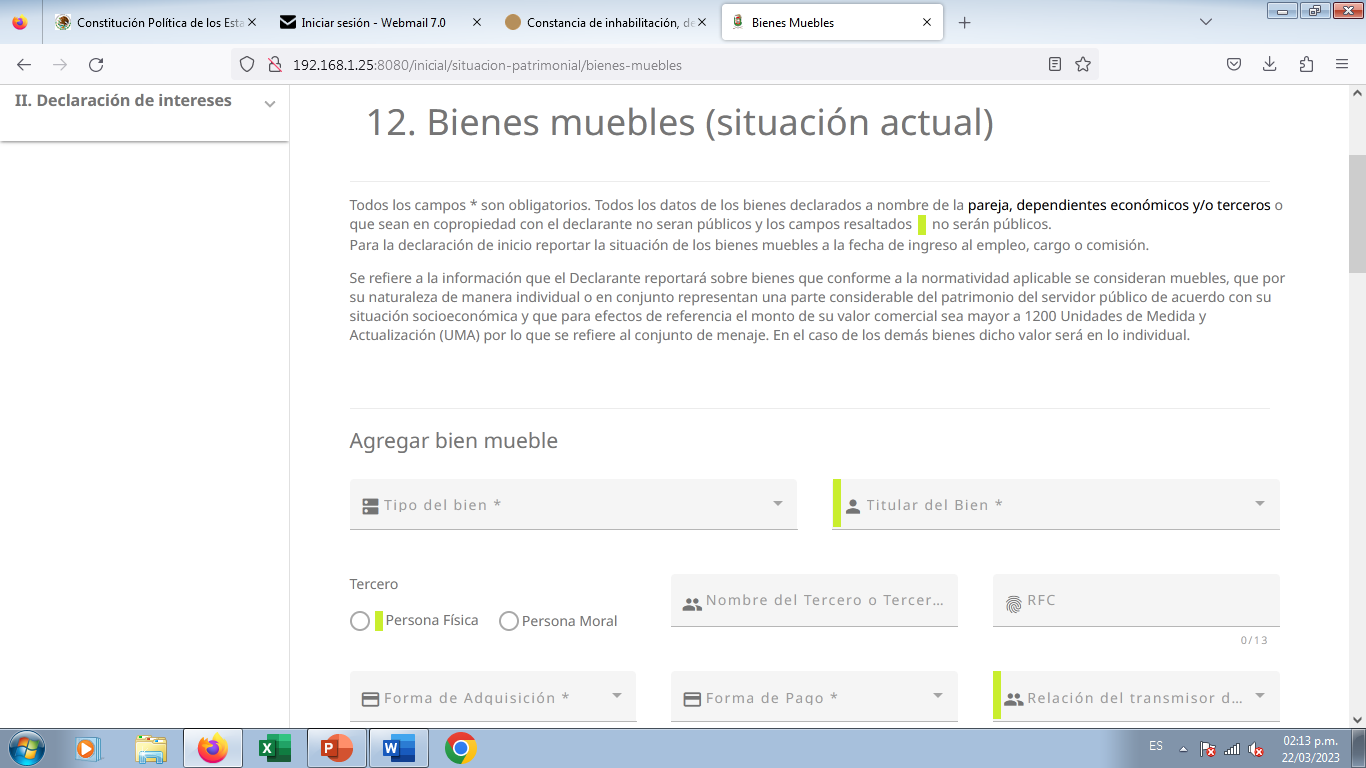 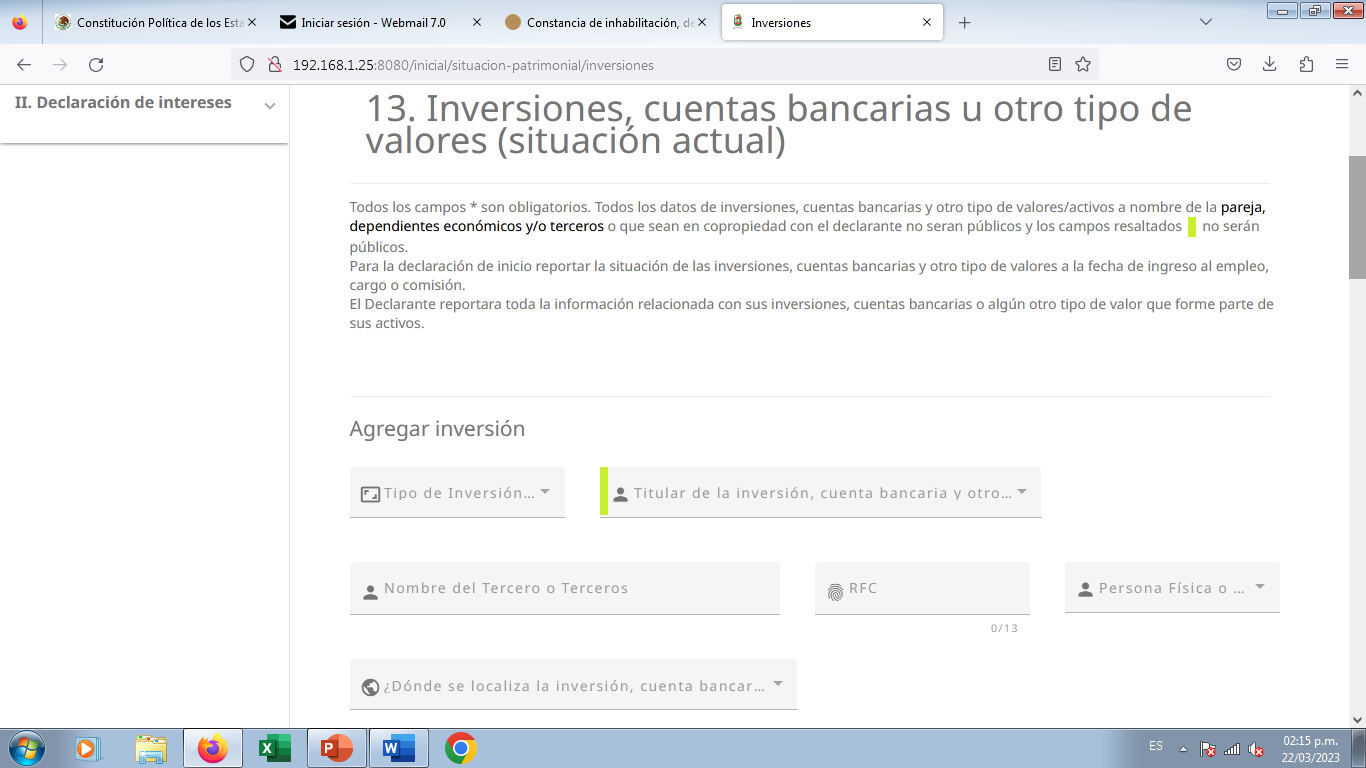 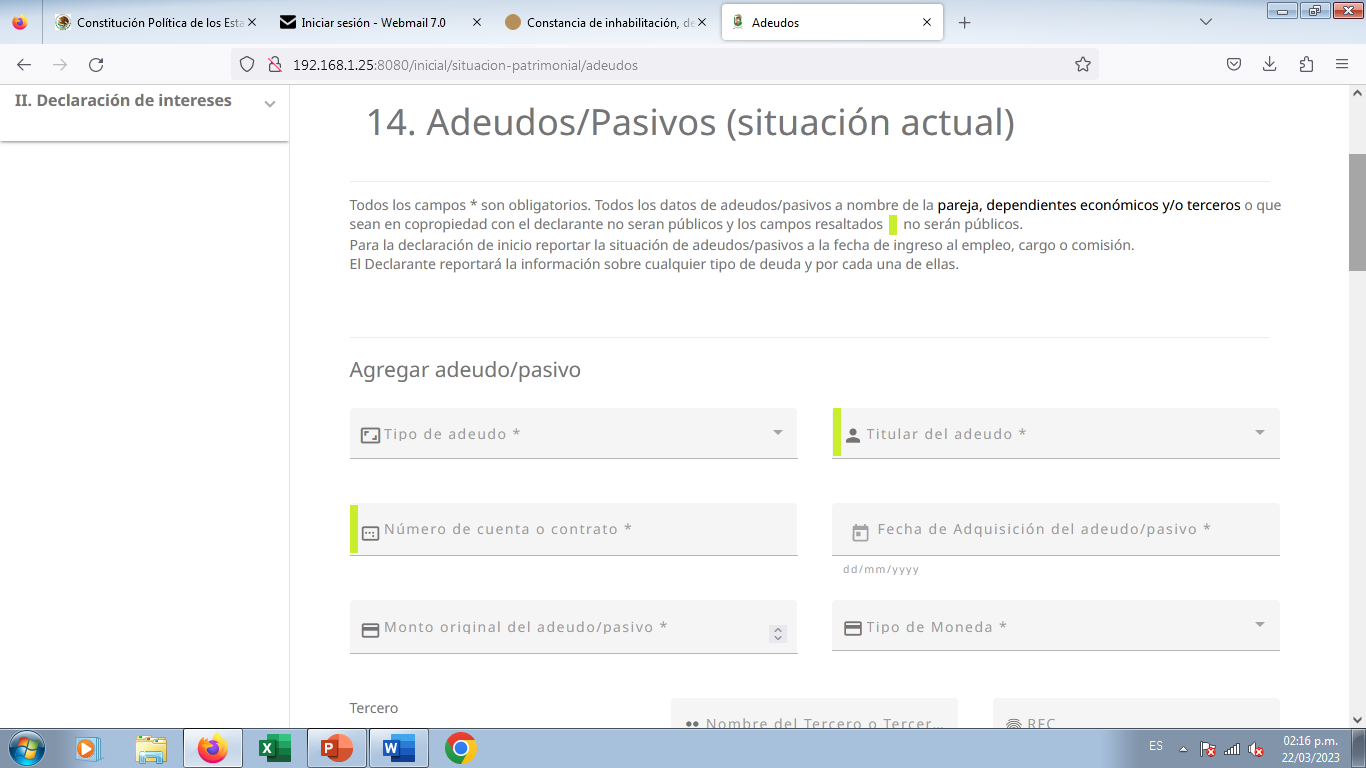 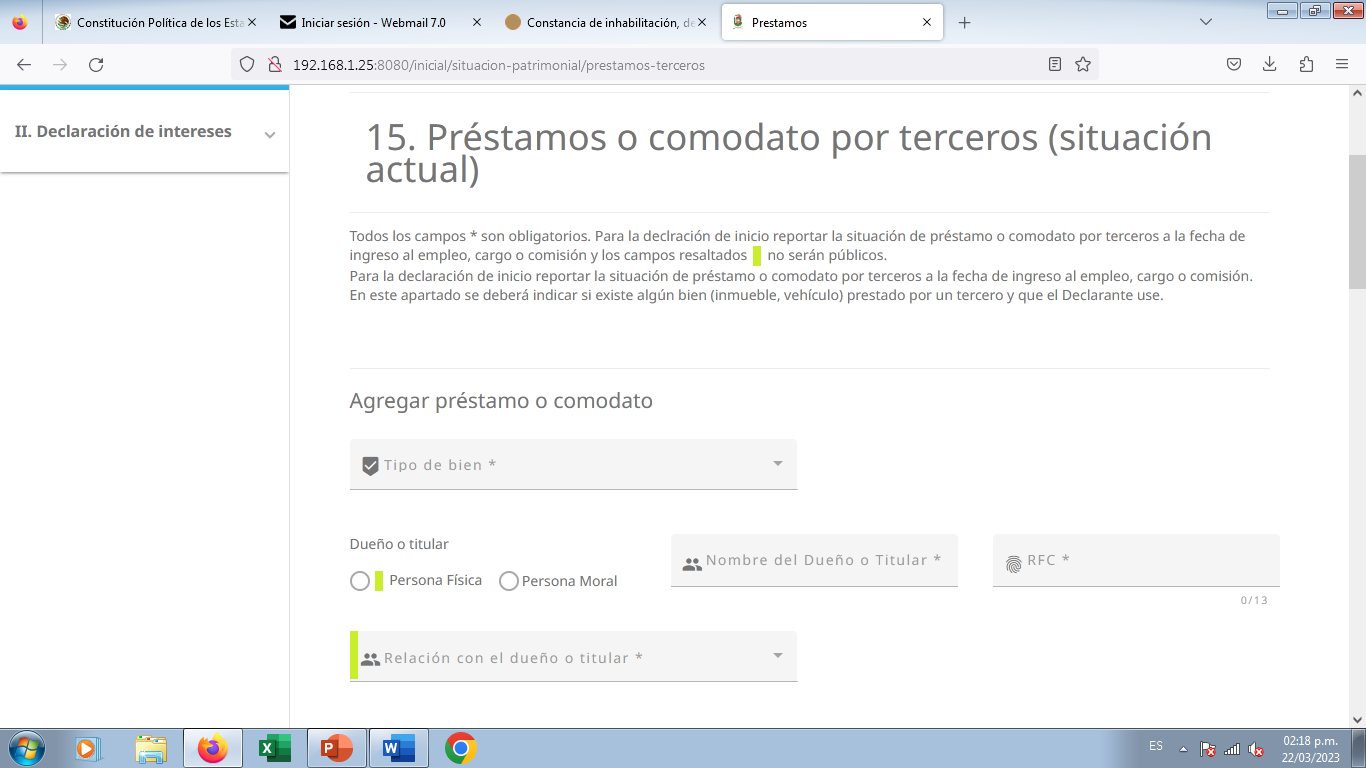 DATOS ESPECÍFICOS POR CADA RUBRO
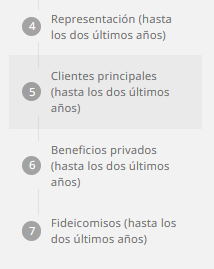 II. Declaración de intereses
II. Declaración de intereses
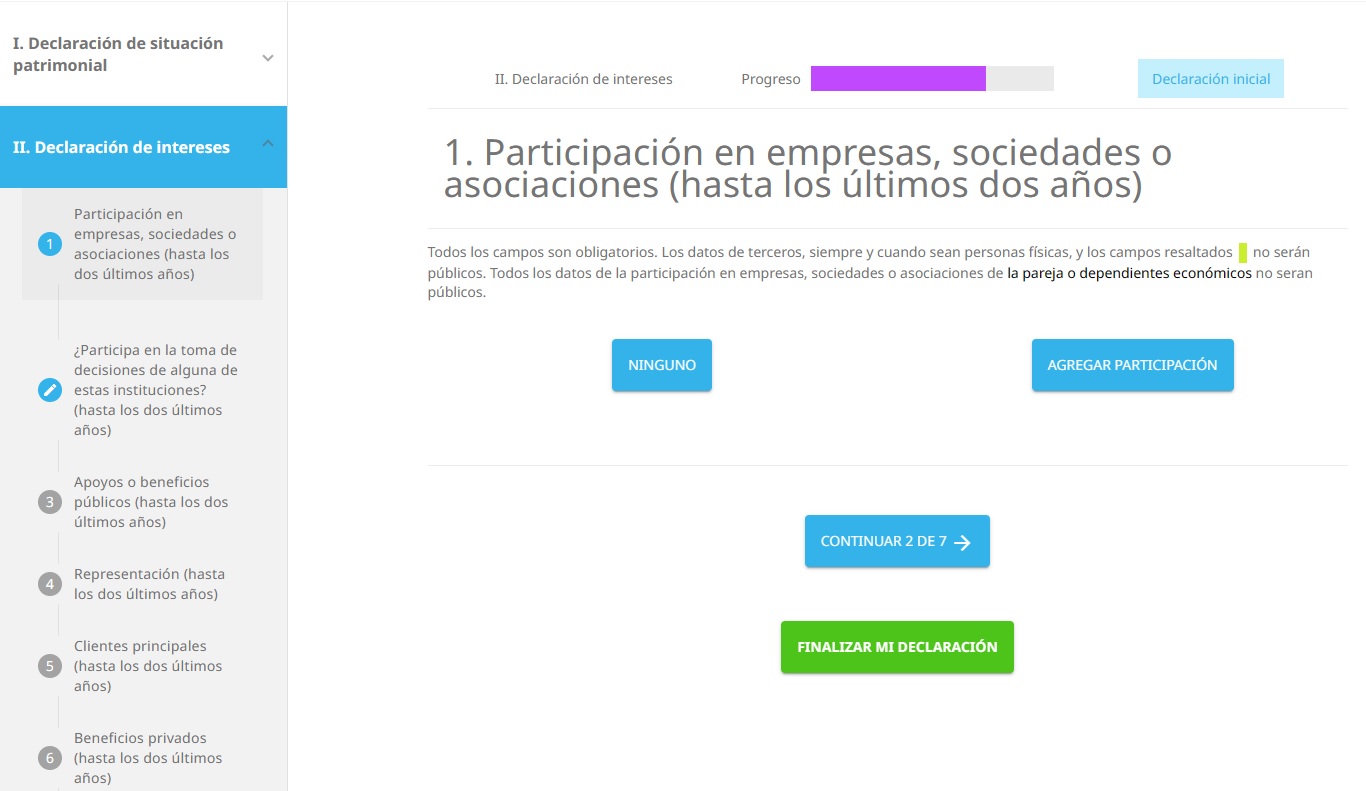 DECLARACIÓN PATRIMONIAL SIMPLIFICADA
Pantalla inicial
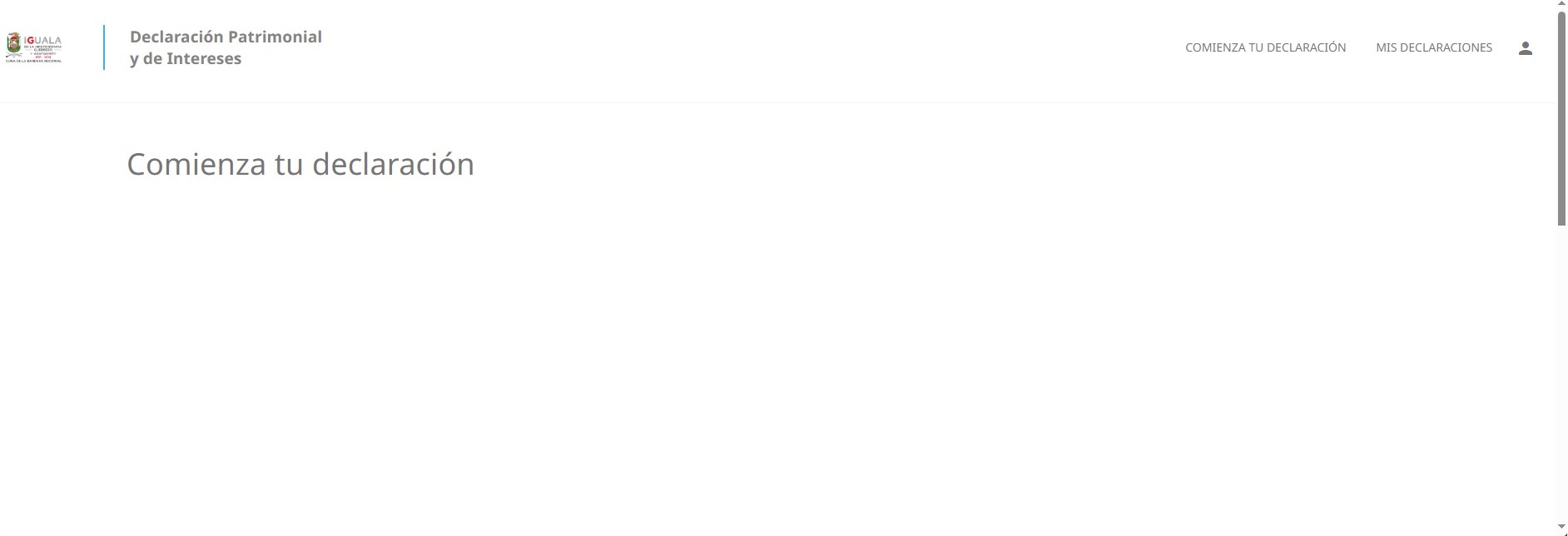 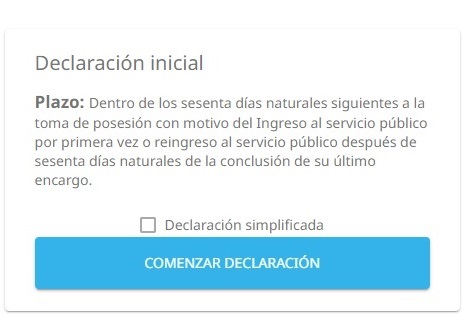 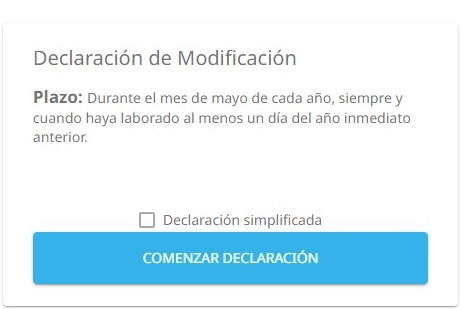 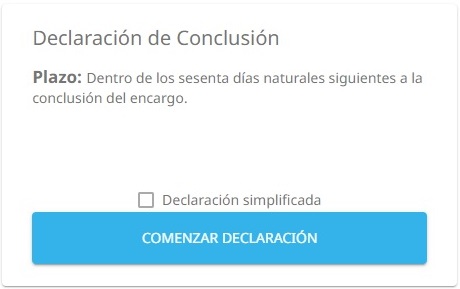 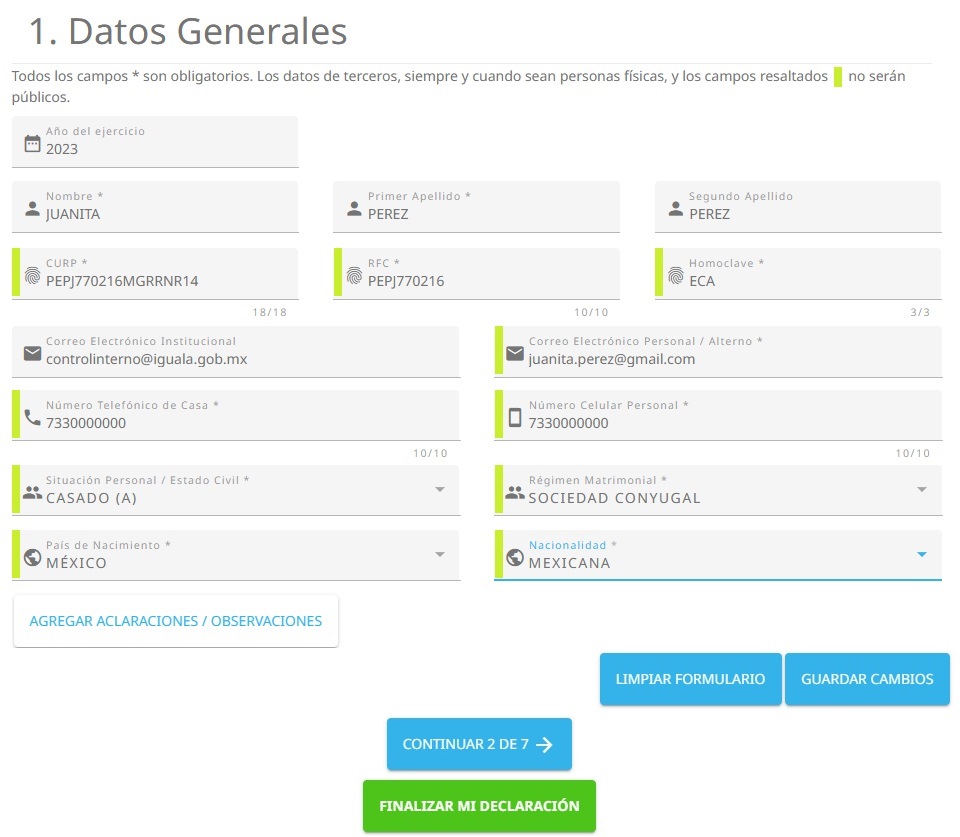 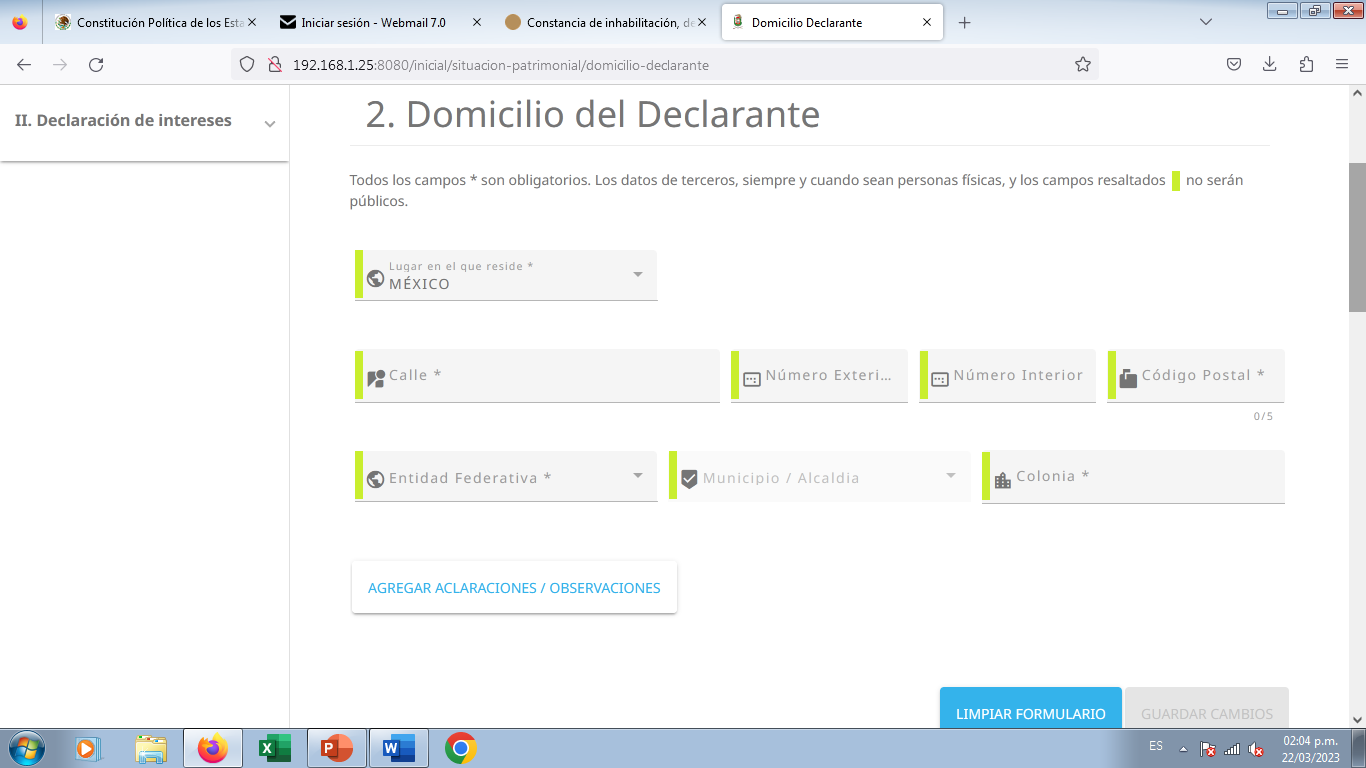 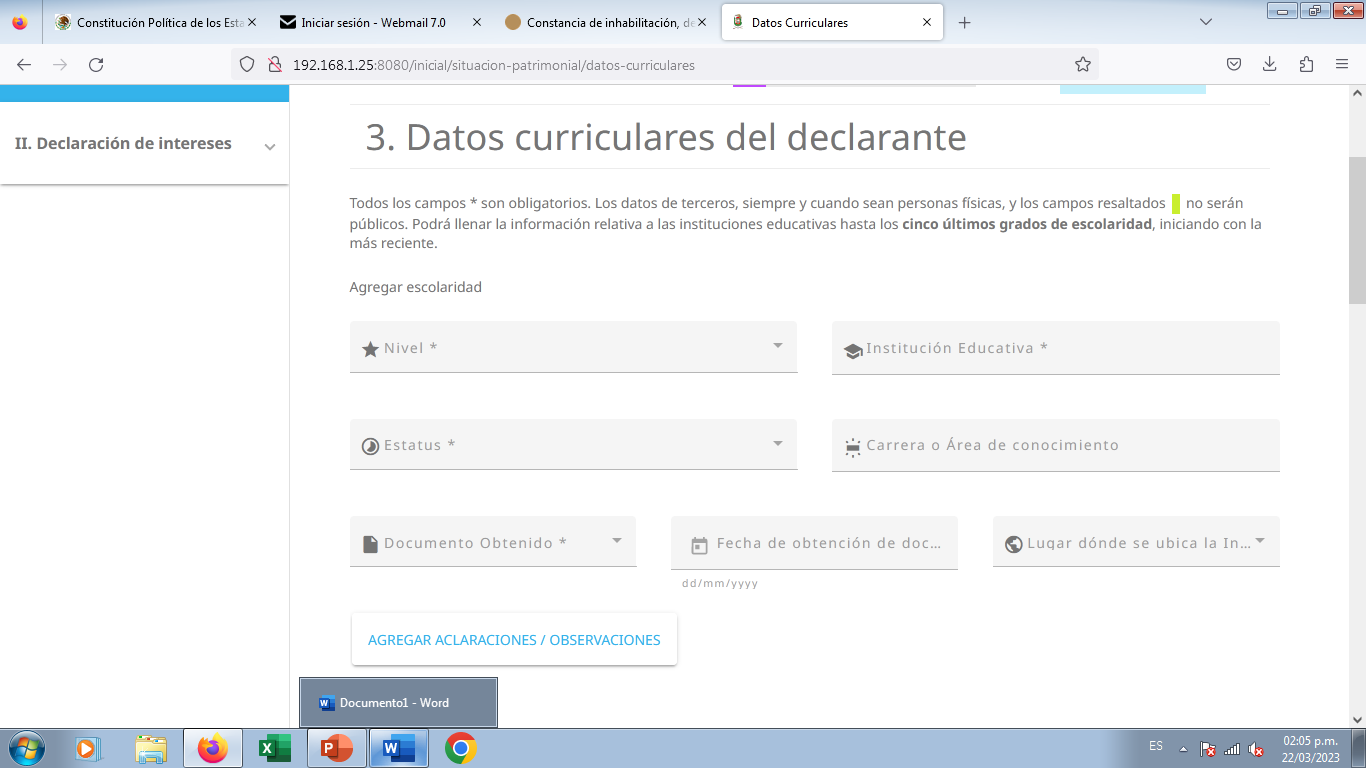 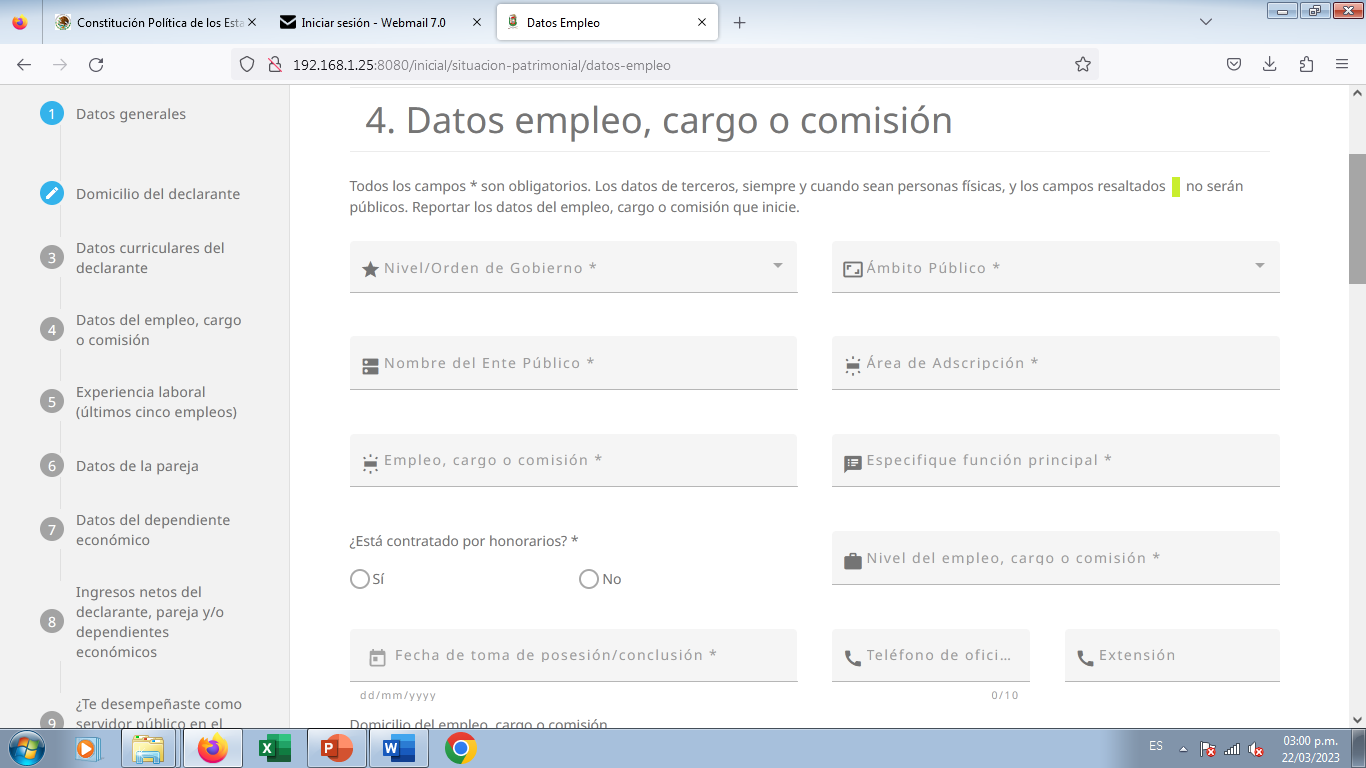 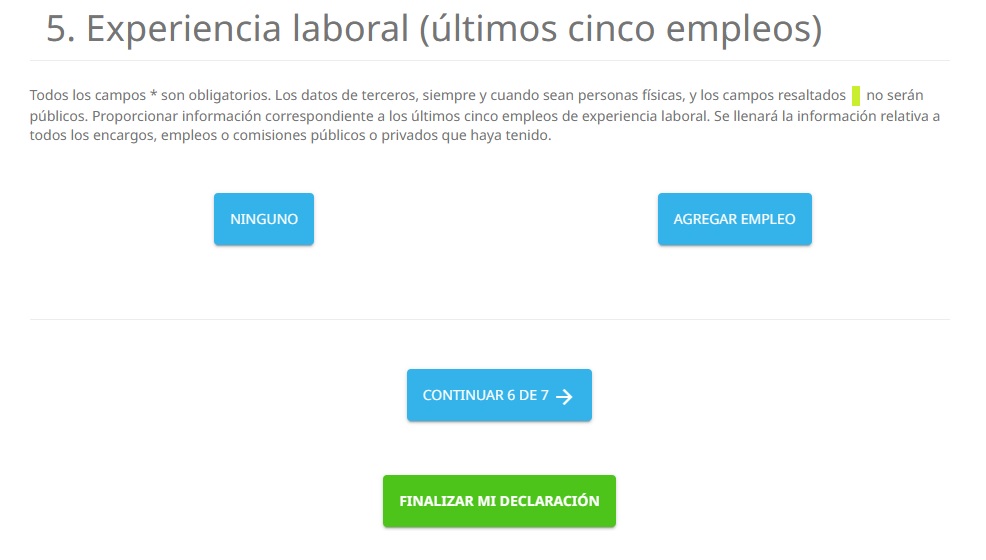 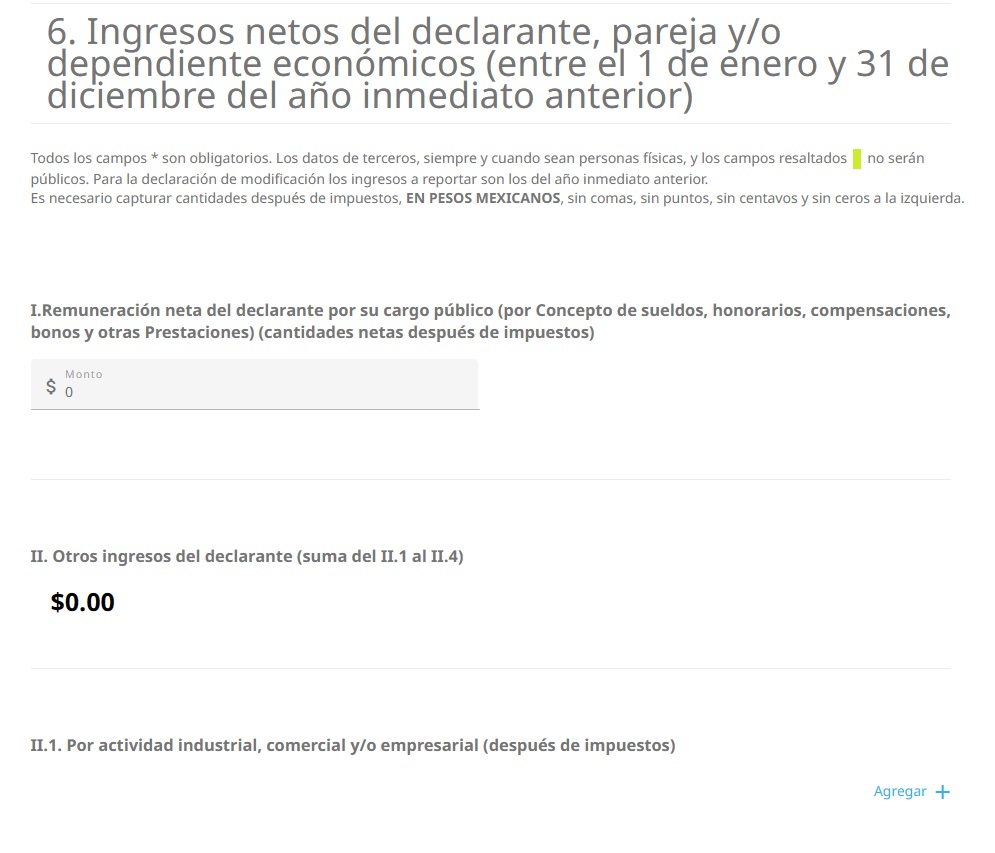 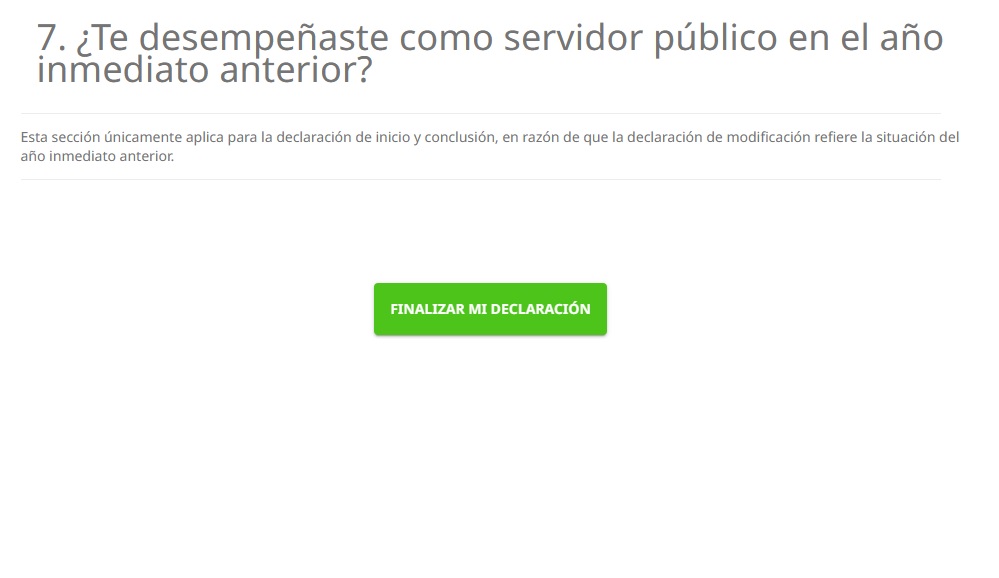 SANcIóN POR NO PRESENTAR LA DECLARACIÓN
LEY NÚMERO 465 DE RESPONSABILIDADES ADMINISTRATIVAS PARA EL ESTADO DE GUERRERO

Faltas Administrativas NO GRAVES de los servidores públicos

Artículo 49 Fracción IV. (Presentar en tiempo y forma las declaraciones de situación patrimonial y de intereses).

Sanciones por Faltas Administrativas NO GRAVES

Artículo 75 Fracción I (Amonestación), II (Suspensión), III (Destitución) y IV (Inhabilitación).
¡¡¡ GRACIAS !!!